13б. ОБЪЕМ ФИГУР В ПРОСТРАНСТВЕ(Параллелепипед)
[Speaker Notes: В режиме слайдов ответы и решения появляются после кликанья мышкой]
Решение. Пусть ребра параллелепипеда равны x, y, z. Тогда xy = 1, xz = 2, yz = 3. Решая эти уравнения, находим
Объем параллелепипеда равен
Ответ:
Упражнение 1
Площади трёх граней параллелепипеда равны 1, 2, 3. Найдите объем параллелепипеда.
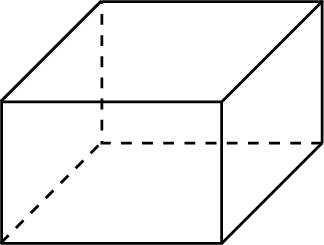 Решение: Ребро куба равно            Объем куба равен
Упражнение 2
Найдите объем куба, вписанного в единичный октаэдр.
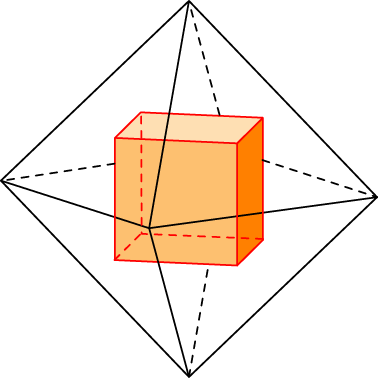 Решение: Ребро куба равно          Объем куба равен
Упражнение 3
Найдите объем куба, описанного около единичного октаэдра.
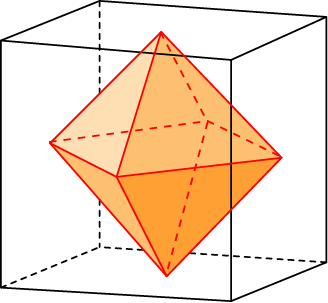 Упражнение 4
Правильную шестиугольную призму, все рёбра которой равны 1, повернули вокруг прямой, проходящей через центры противолежащих боковых граней, на угол 90о. Какой многогранник является общей частью исходной призмы и повёрнутой? Найдите его объём.
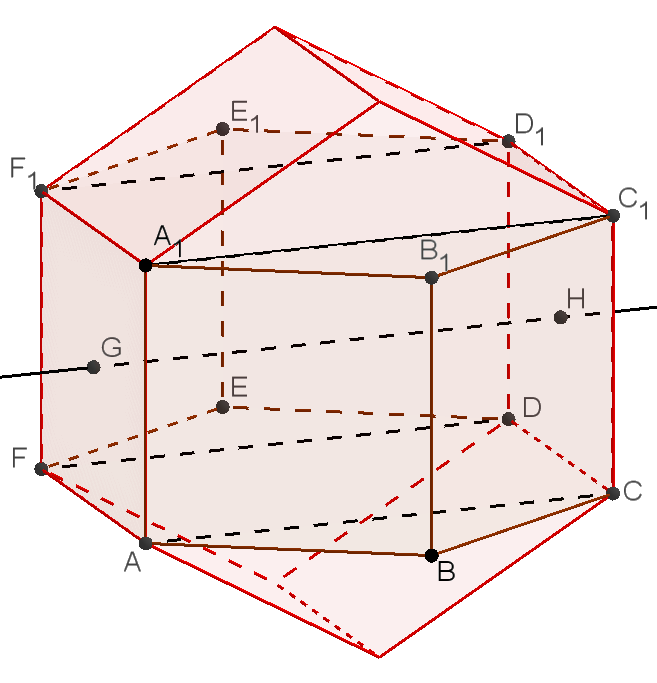 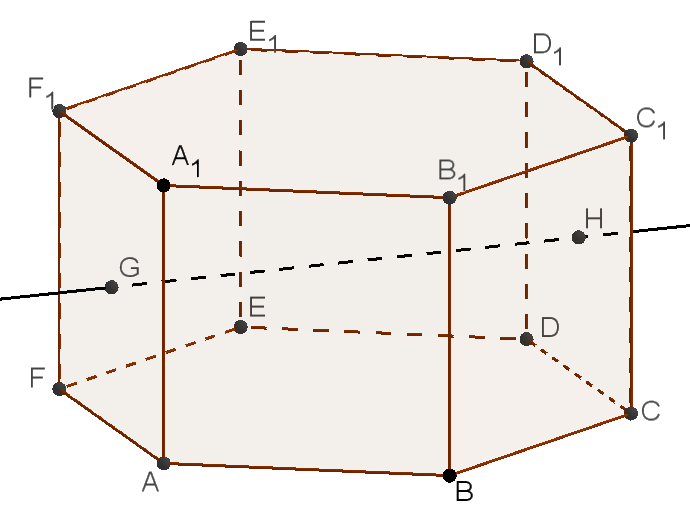 [Speaker Notes: В режиме слайдов ответ появляется после кликанья мышкой]
Упражнение 5
Найдите объём параллелепипеда, описанного около цилиндра, радиус основания и высота которого равны 1.
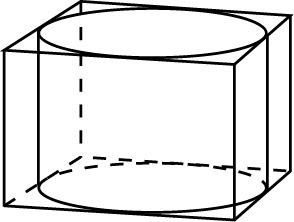 Решение: Ребра параллелепипеда равны 2, 2 и 1. Его объем равен 4.
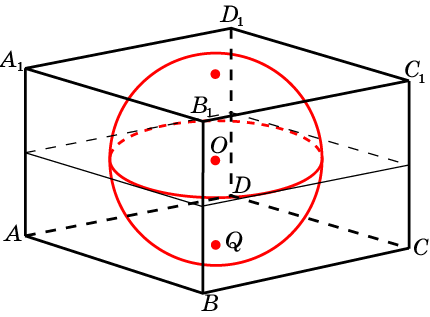 Решение: Рёбра параллелепипеда равны 2. Его объем равен 8.
Упражнение 6
Найдите объем прямоугольного параллелепипеда, описанного около единичной сферы.
Упражнение 7
Найдите параллелепипед наибольшего объёма, вписанный в цилиндр, радиус основания и высота которого равны 1.
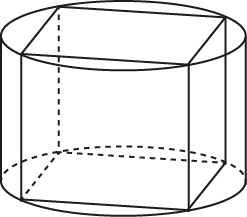 Решение. Наибольший объем параллелепипеда будет в случае, если его грань, вписанная в основание цилиндра будет иметь наибольшую площадь. Такой гранью является квадрат. Объём искомого параллелепипеда равен 2.
Упражнение 8
Найдите параллелепипед наибольшего объёма, сумма всех рёбер которого равна 12.
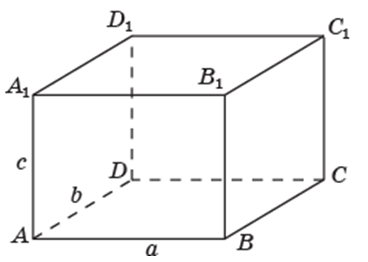 [Speaker Notes: В режиме слайдов ответы и решения появляются после кликанья мышкой]
Упражнение 9
Найдите параллелепипед наибольшего объёма, вписанный в сферу радиусом 1.
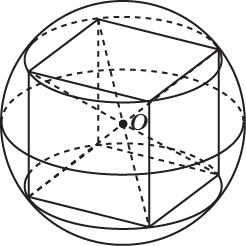 [Speaker Notes: В режиме слайдов ответы и решения появляются после кликанья мышкой]
Упражнение 10
Найдите параллелепипед наибольшего объёма, диагонали которого равны 2.
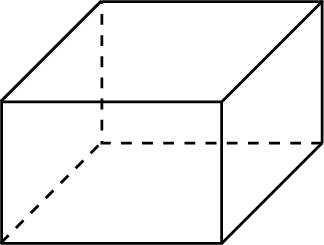 [Speaker Notes: В режиме слайдов ответы и решения появляются после кликанья мышкой]
Упражнение 11
Найдите параллелепипед наибольшего объёма, площадь поверхности которого равна 6.
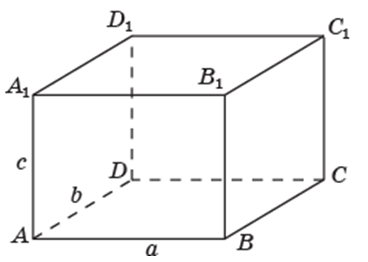 [Speaker Notes: В режиме слайдов ответы и решения появляются после кликанья мышкой]
Решение. Обозначим длины ребер, выходящих из одной вершины параллелепипеда a, b, c. Площадь поверхности будет равна 2ab + 2ac + 2bc. Воспользуемся тем, что среднее арифметическое трех положительных чисел больше или равно их среднего геометрического. 
	Имеем                                                Из этого неравенства 
следует, что наименьшая площадь поверхности равна 6 в случае, если прямоугольный параллелепипед – куб со стороной 1.
Ответ: 6.
Упражнение 12
Какую наименьшую площадь поверхности может иметь прямоугольный параллелепипед, объем которого равен 1?